ВЫСШАЯ МЕДИКО-БИОЛОГИЧЕСКАЯ ШКОЛА

Применение различных студнеобразователей в технологии производства желейных кондитерских изделий
 
Кафедра: Пищевые и биотехнологии
Исполнители: Сафонова Е.Н. и Гнидина Н.К., МБ-101
Научный руководитель: Руськина А.А.
Цель проекта: приготовление мармелада на различных желирующих основах, оценка качества полученных образцов.
Мармелад – кулинарный продукт, приготовленный из фруктов, вареных с сахаром с добавлением загустителя и вкусовых добавок.
В качестве желирующего вещества может применяться:
 пектин (содержится во фруктах естественным образом);
 агар-агар (получен из морских водорослей);
 желатин (полученный из костей животных).
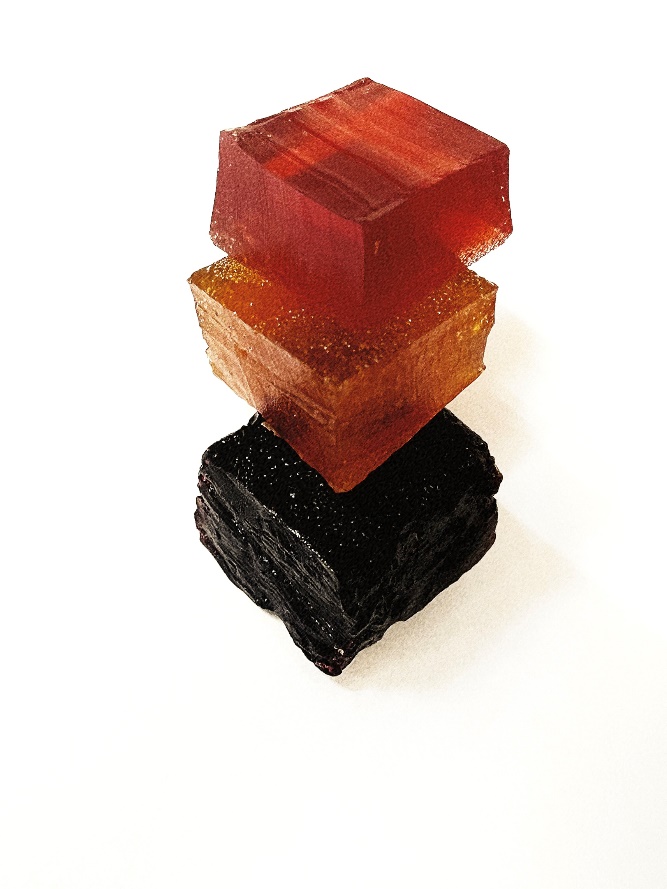 Технологическая схема производства мармелада
Подготовка сырья
Приготовление фруктово-ягодной смеси
Варка мармеладной массы
Формование
Выборка
Сушка
Органолептические показатели качества
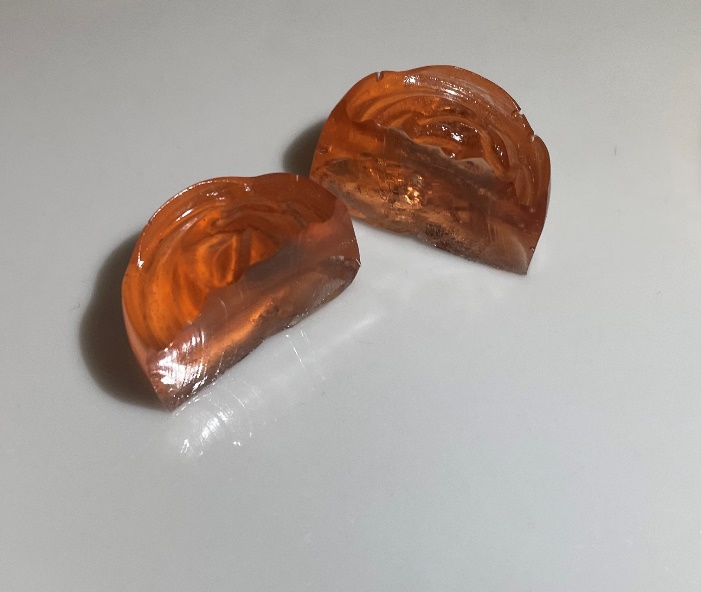 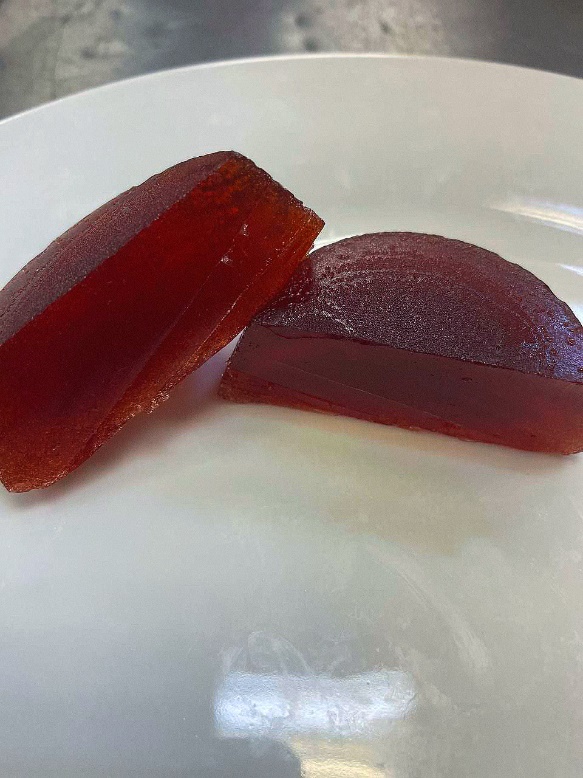